Управление в технических системах
Название группы: «Строевой сахар»

Участники проекта:
Михайлова Ольга (РИ-180014)
Гончарова Анна (РИ-180014)
Кондратенко Полина (РИ-180014)


Куратор проекта: Шадрин Денис Борисович
Целевая аудитория:
Учащиеся 10-11 классов;
Выпускники колледжей, техникумов;
Люди, которые хотят получить второе высшее образование
Конкуренты
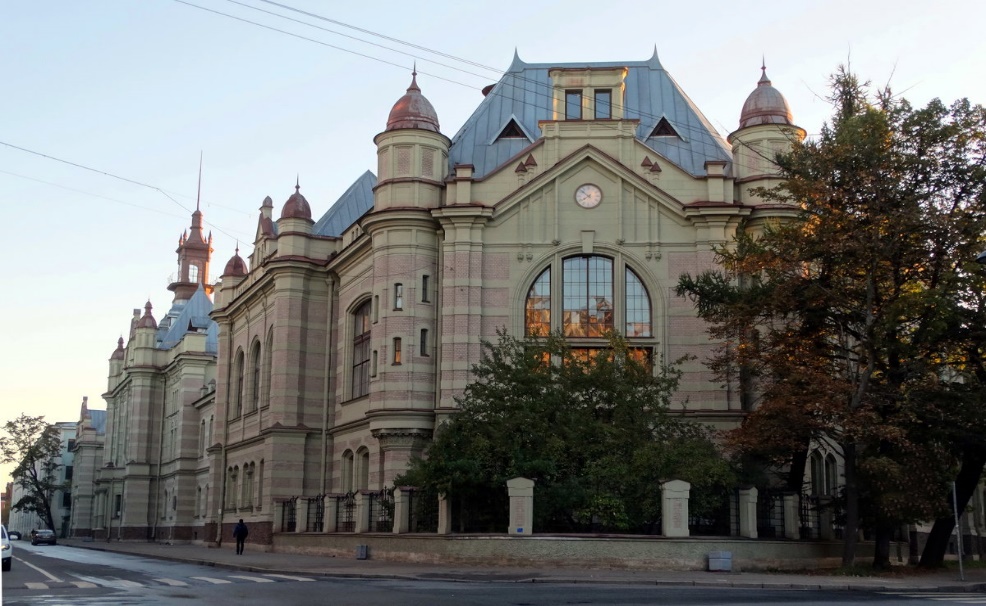 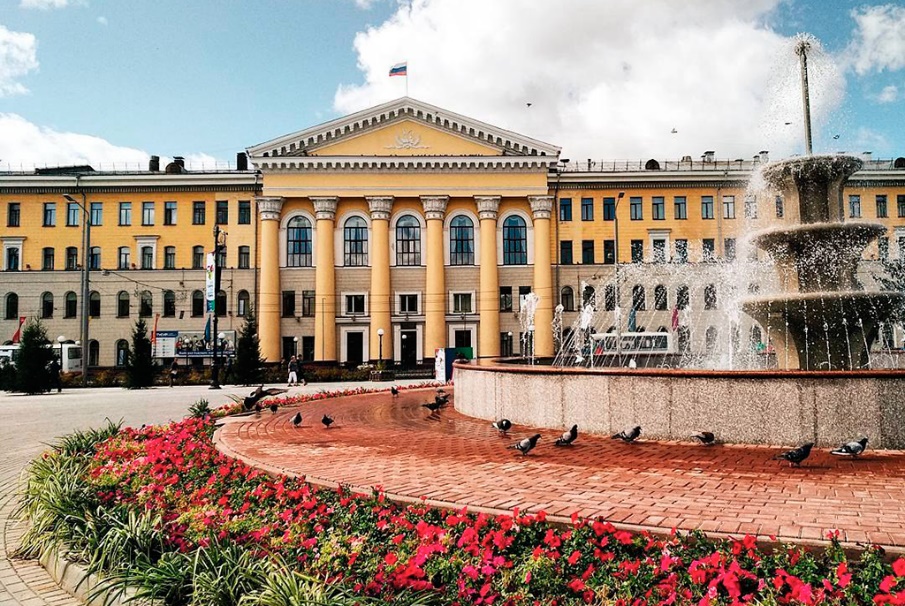 ТУСУР
СПбГЭТУ «ЛЭТИ»
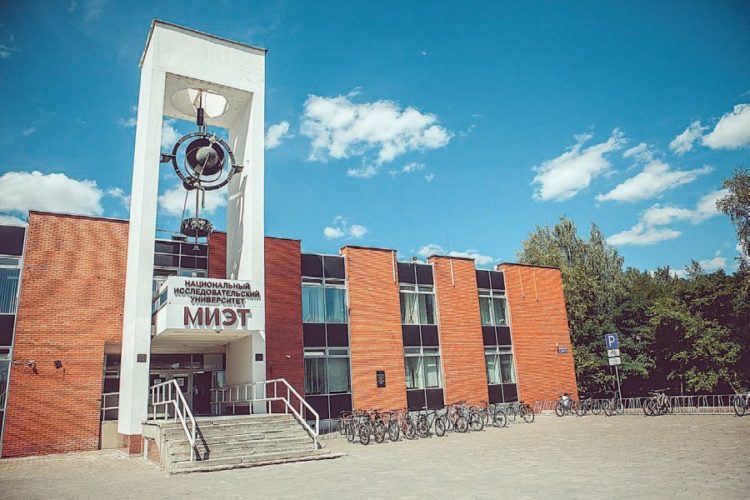 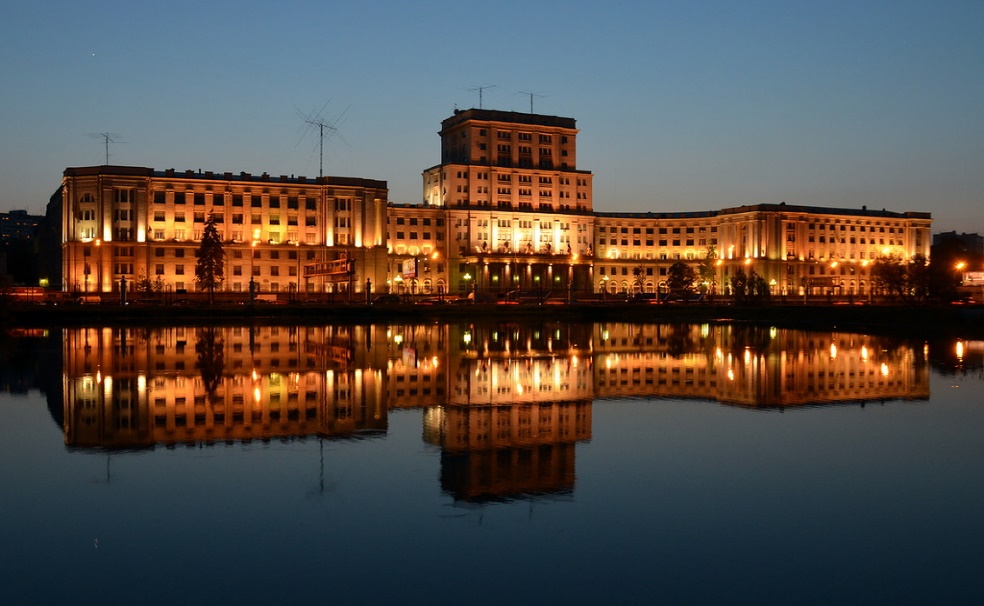 НИУ «МИЭТ»
МГТУ им. Н. Э. Баумана
Почему УрФУ?
На фото Обабков Илья Николаевич – директор ИРИТ-РтФ.
Почему УрФУ?
Проходной балл на бюджет составил в 2018 году – 211 баллов;
25 бюджетных мест;
Активная внеучебная студенческая жизнь;
УрФУ входит в ТОП-500 вузов мира;
Диплом университета высоко котируется у работодателей;
Акция «Тест-драйв в Уральском федеральном», которая позволяет ученикам 
старших классов погрузиться в студенческую среду, познакомиться с 
преподавателями, посетить лекции 
и даже пожить в общежитии;
Наставничество (постоянная
 поддержка от старшекурсников) и т.д.
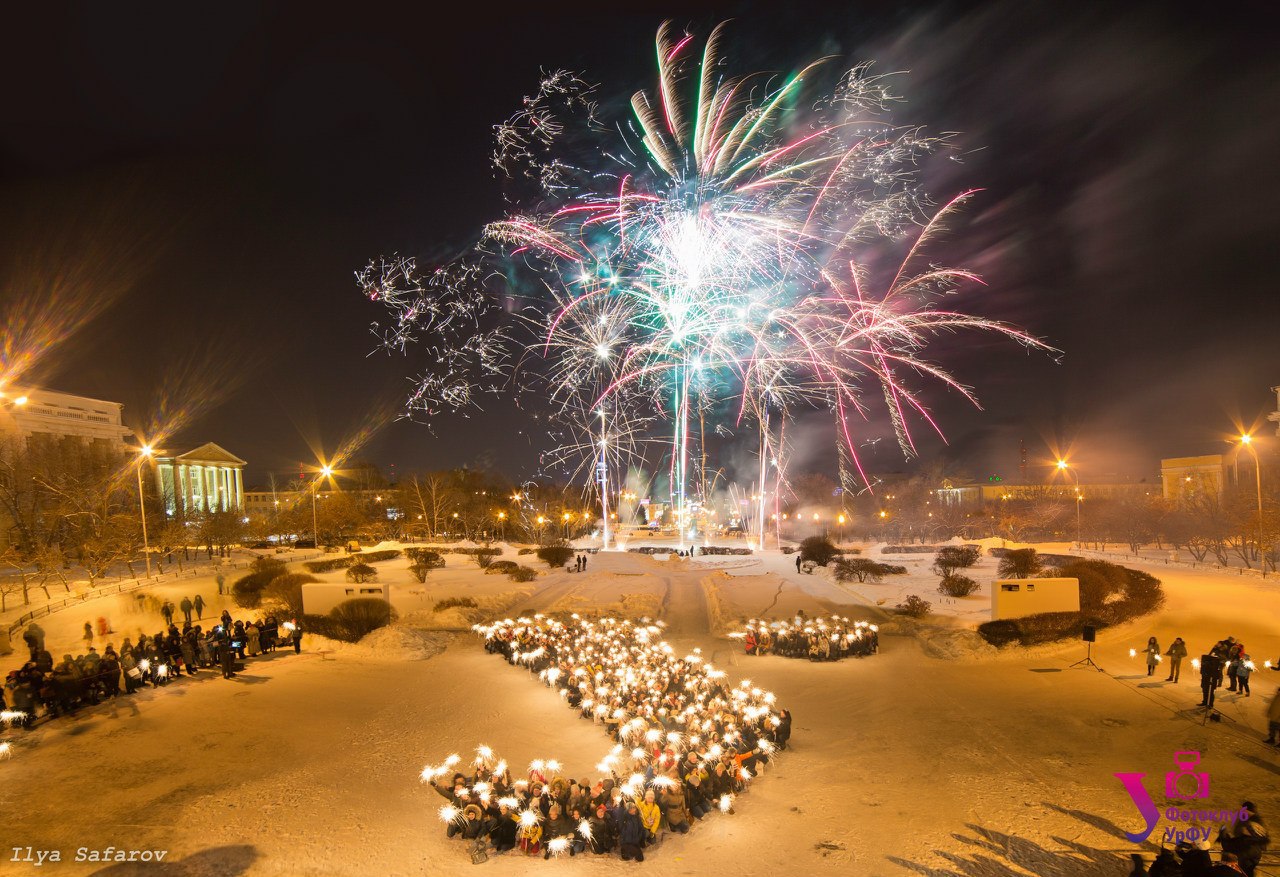 Акция «Тест-драйв в Уральском федеральном». Массовый флешмоб перед главным учебным корпусом.
Концепция продукта
Сайт был создан с целью привлечения желающих обучаться на данном направлении именно в нашем университете.
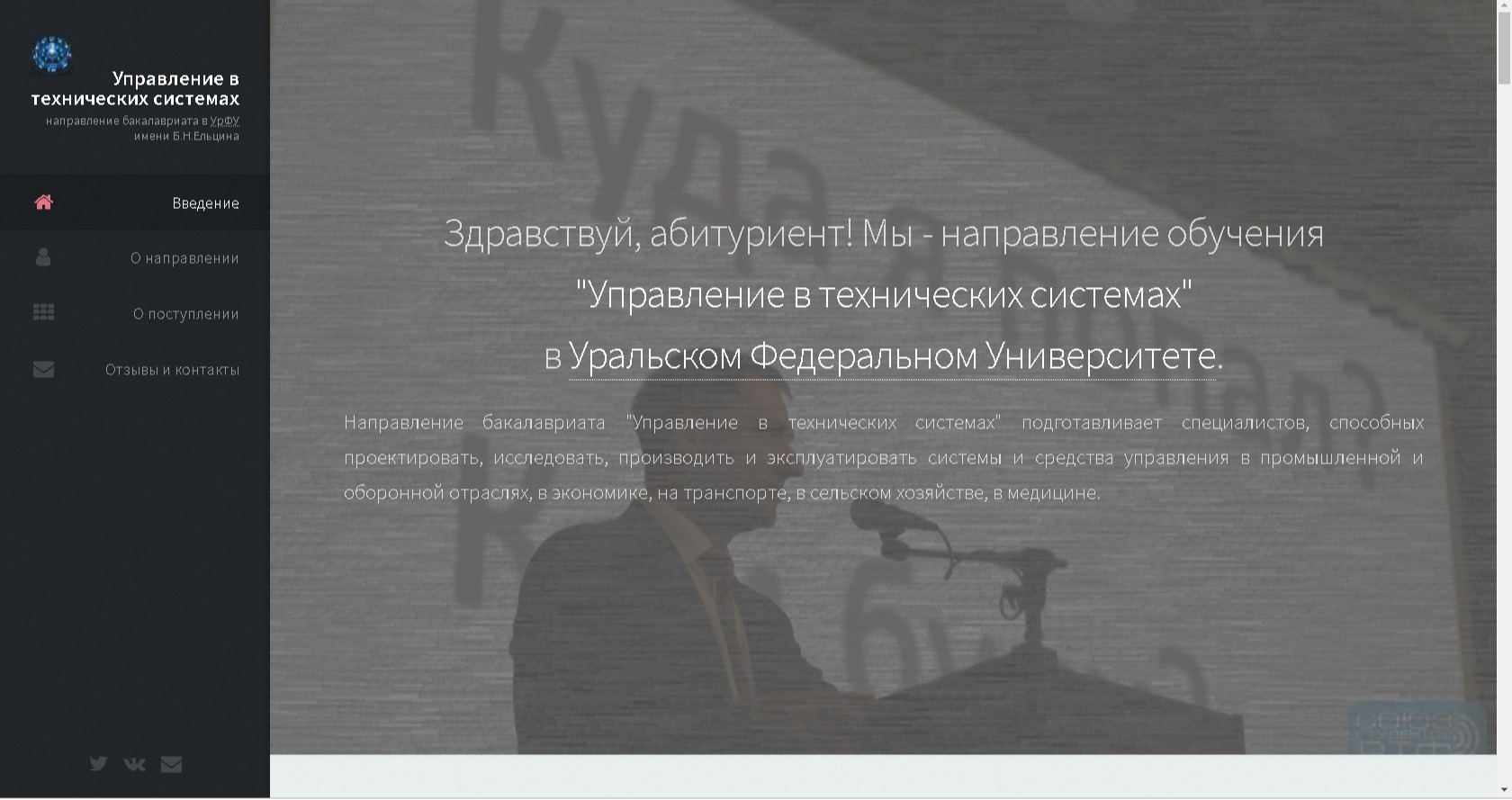 Источники информации:
Сайт УрФУ;
Сайт ИРИТ-РтФ;
Вузотека;
Поступи онлайн;
Студенты, обучающиеся на данном направлении и выпускники, окончившие институт
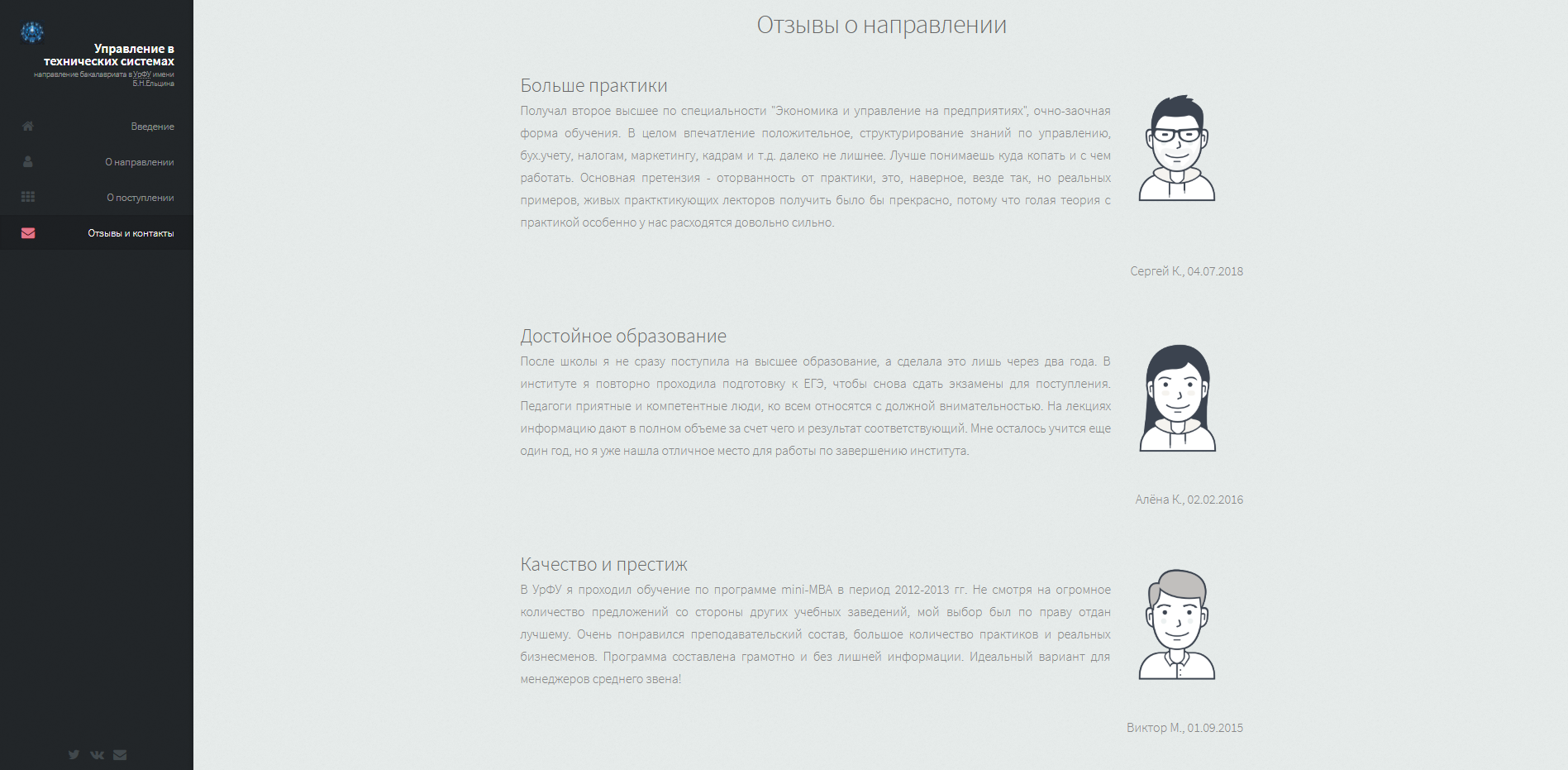 Обработка контента
Для более удобной ориентации на сайте было создано меню;
Чётко и ясно прописаны документы, необходимые для поступления на специальность;
Опросили студентов данной специальности, выяснили её достоинства и недостатки;
Присутствует обратная связь;
Имеются всплывающие подсказки;


При нажатии на картинки(в графе «Важное об университете») - пользователь перенаправляется на карту города с адресом, по которому можно найти изображенного на картинке человека/объект
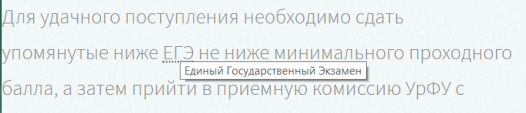 Технологии, использованные при обработке сайта
Около 70% сайта было написано вручную в приложении Visual Studio. В                                               качестве языка для разработки сайта использован язык HTML.Как средство описания, оформления внешнего вида веб-страницы использован CSS
Заключение
Проделана колоссальная работа по выделению нужной информации;
Надежда на то, что наш продукт будет приносить пользу людям, которые не могут определиться с выбором специальности;
Данный одностраничный сайт может быть полезен абитуриентам, так как мы сами недавно ими были и понимаем, какую именно информацию ищут выпускники школ